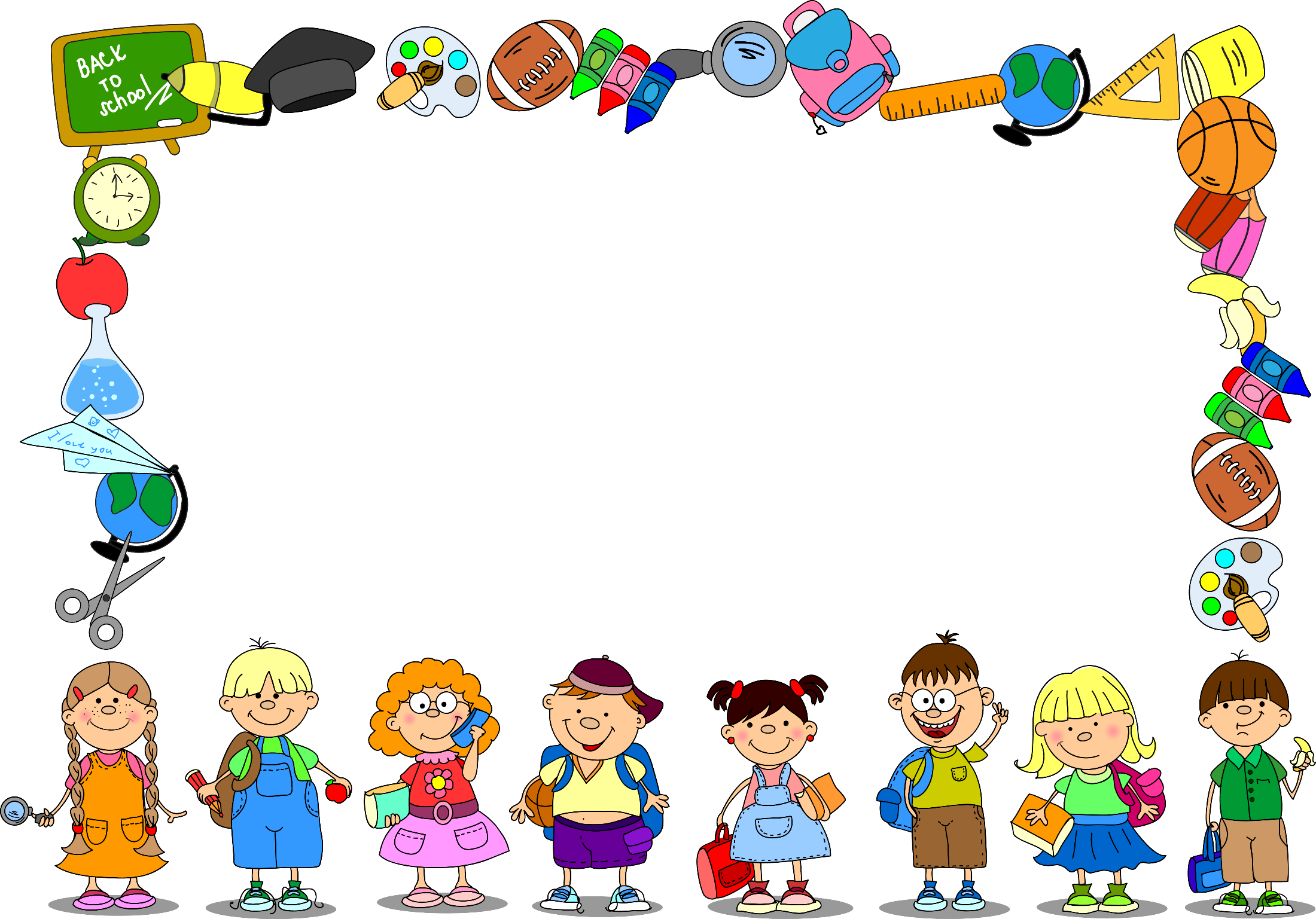 МИНУТКИ
ЗДОРОВЬЯ
Есть в травах и цветах целительная силаДля всех, умеющих их тайну разгадать.
В.Рождественский
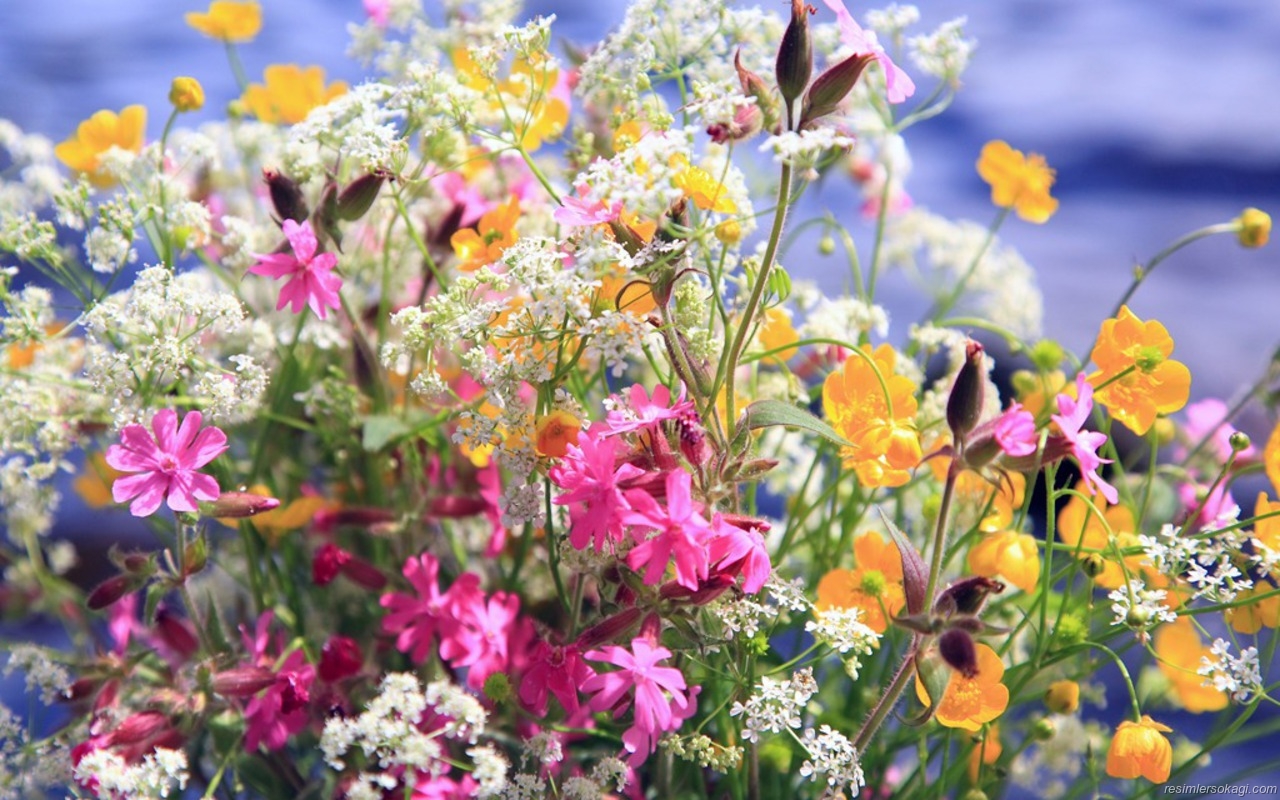 Крапива двудомная
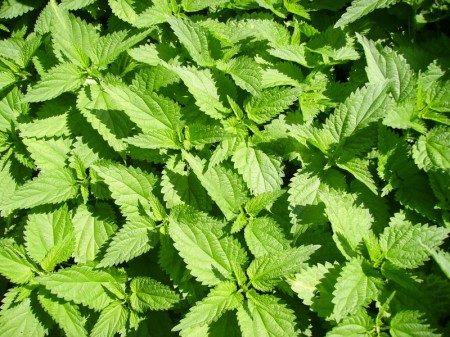 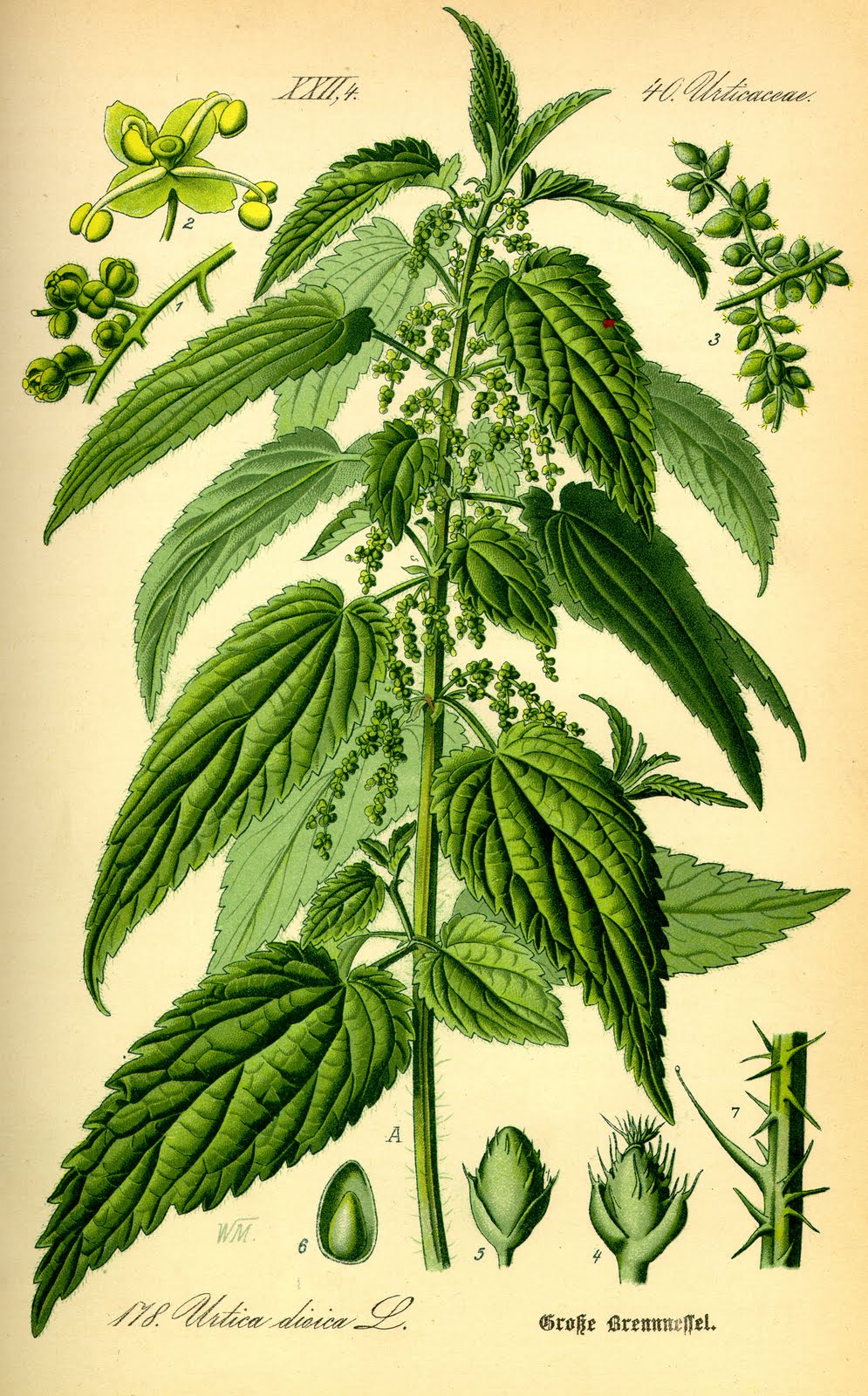 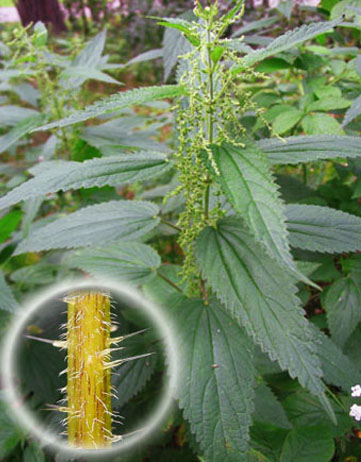 Ромашка аптечная
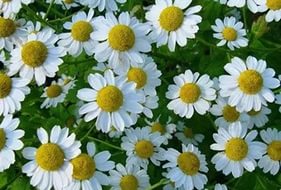 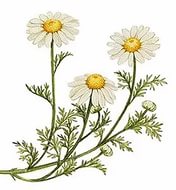 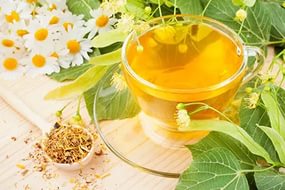 Подорожник большой. (семижильник, порезник, попутник, ранник)
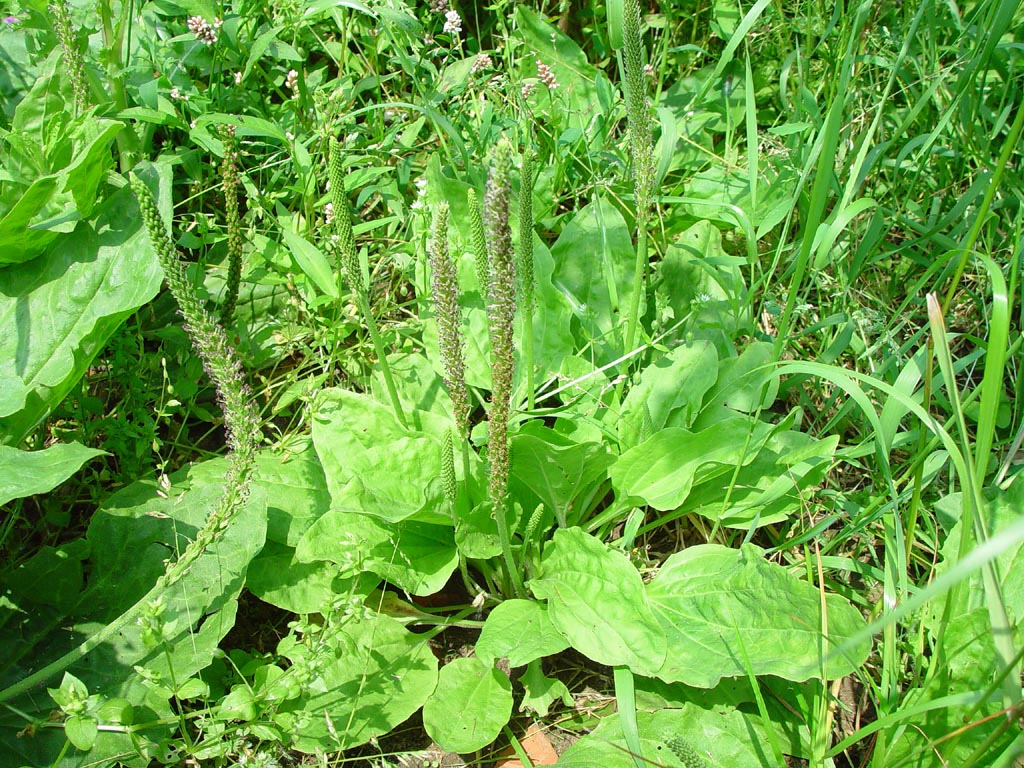 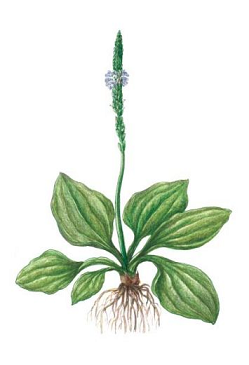 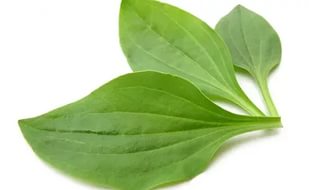 Малина обыкновенная.
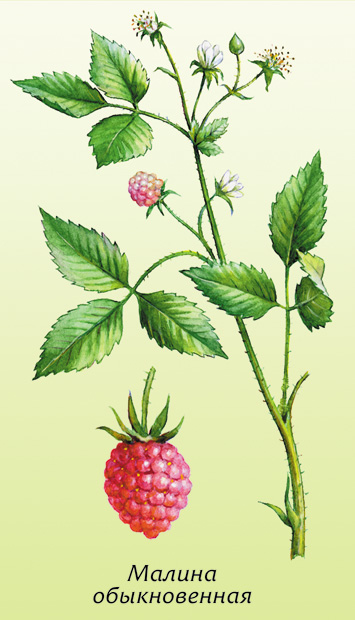 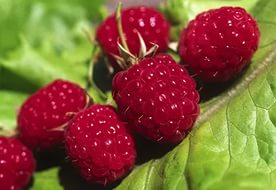 Кипрей узколистный (Иван-чай).
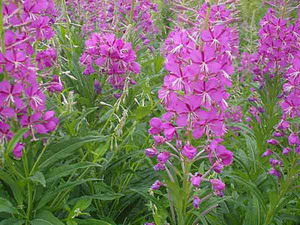 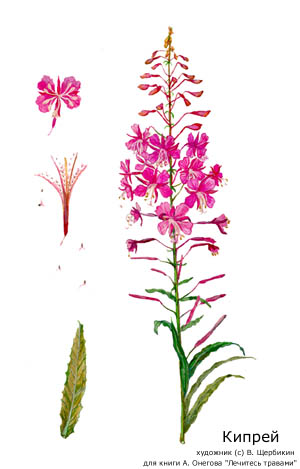 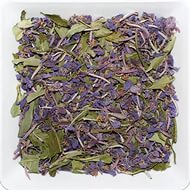 Травам нужно поклонитьсяИ навечно в них влюбиться,Трав лекарственных запасПомогает в трудный час.